Source: Schlender, B. (May 17, 2006). Pixar’s magic man. Retrieved from http://archive.fortune.com
Source: IMDB
Source: Katzenjammer Records. (May 2013). Interview with Lorne Lanning Creator of Oddworld Inc. 
Retrieved from http://www.katzenjammerrecords.com
Source: Katzenjammer Records. (May 2013). Interview with Lorne Lanning Creator of Oddworld Inc. 
Retrieved from http://www.katzenjammerrecords.com
-Oddworld: Abe’s Exoddus
Source: IMDB
-Antz
Source: Fleeman, M. (Oct 2, 1998). Of Ants, Bugs, and Rug Rats: The Story of Dueling Bug Movies. 
Retrieved from http://laprensa-sandiego.org
-A Bug’s Life
Source: IMDB
Source: IMDB
Source: Panzarino, M. (May 21, 2012). How Pixar’s Toy Story 2 was deleted twice, once by technology and again for its own good. 
Retrieved from http://thenextweb.com
Source: IMDB
Source: IMDB
Source: Guinness Book of World Records Website
Source: IMDB
Appleseed: Ex Machina
Resident Evil: Degeneration
Tekken: Blood Vengeance
Resident Evil: Damnation
Source: Digital Frontier Website
Name that movie!
Elysium, a South Korean film released in 2003
Source: IMDB
-Elysium
Source: EdDouglas. (June 18, 2004). An Interview with “Kaena” Director Chris Delaporte. Retrieved from http://www.filmjerk.com
Peszko, J. P. (2004, July). Kaena: The Prophecy – First 3D CGI Feature-Length Film from Europe. Animation World Magazine, 32-35.
Source: IMDB
Name that movie!
Final Flight of the Osiris, a short film created by Square Pictures
Source: IMDB
Source: ComputerHistory. (Dec 7, 2007). Pixar – A Human Story of Computer Animation. Retrieved from http://www.youtube.com
Source: IMDB
Guinness Book of World Records Website
Source: IMDB
-Final Fantasy VII: Advent Children
Source: IMDB
Source: Oddworld Creators and Vanguard Animation Partner on Citizen Siege. (Oct 28, 2006). 
Retrieved from http://oddworldlibrary.net
Source: Oddworld Creators and Vanguard Animation Partner on Citizen Siege. (Oct 28, 2006). 
Retrieved from http://oddworldlibrary.net
Name that movie!
9, a film produced by Tim Burton and starring Elijah Wood
Source: IMDB
Source: IMDB
Source: Kotaku Website
-Tekken: Blood Vengeance
Source: Eisenberg, D. (Aug 26, 2002). It’s an Ad, Ad, Ad World. Retrieved from http://content.time.com
Mallory, M. (May 31, 2012). The Long, Strange Odyssey of ‘Foodfight!’. Retrieved from http://www.animationmagazine.net
Name that movie!
Appleseed Alpha, a film produced by Sola Digital Arts
Source: IMDB
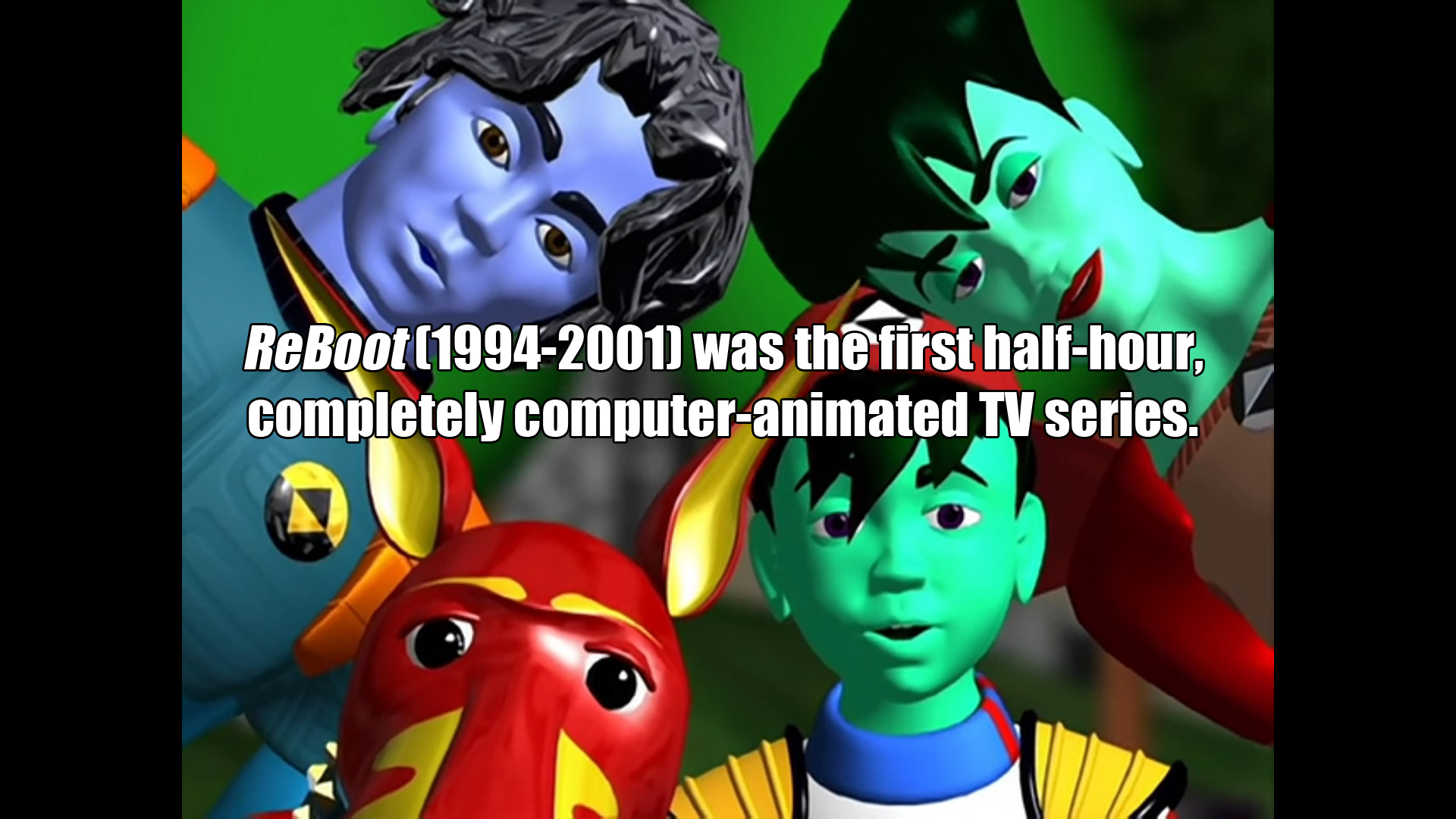 Source: Bernstein, S. (Nov 10, 1994). Techno-Artists ‘Tooning Up: ‘Reboot’ Is First Series to Be Fully Computerized. Retrieved from 
http://articles.latimes.com/1994-11-10/entertainment/ca-61086_1_computer-animation
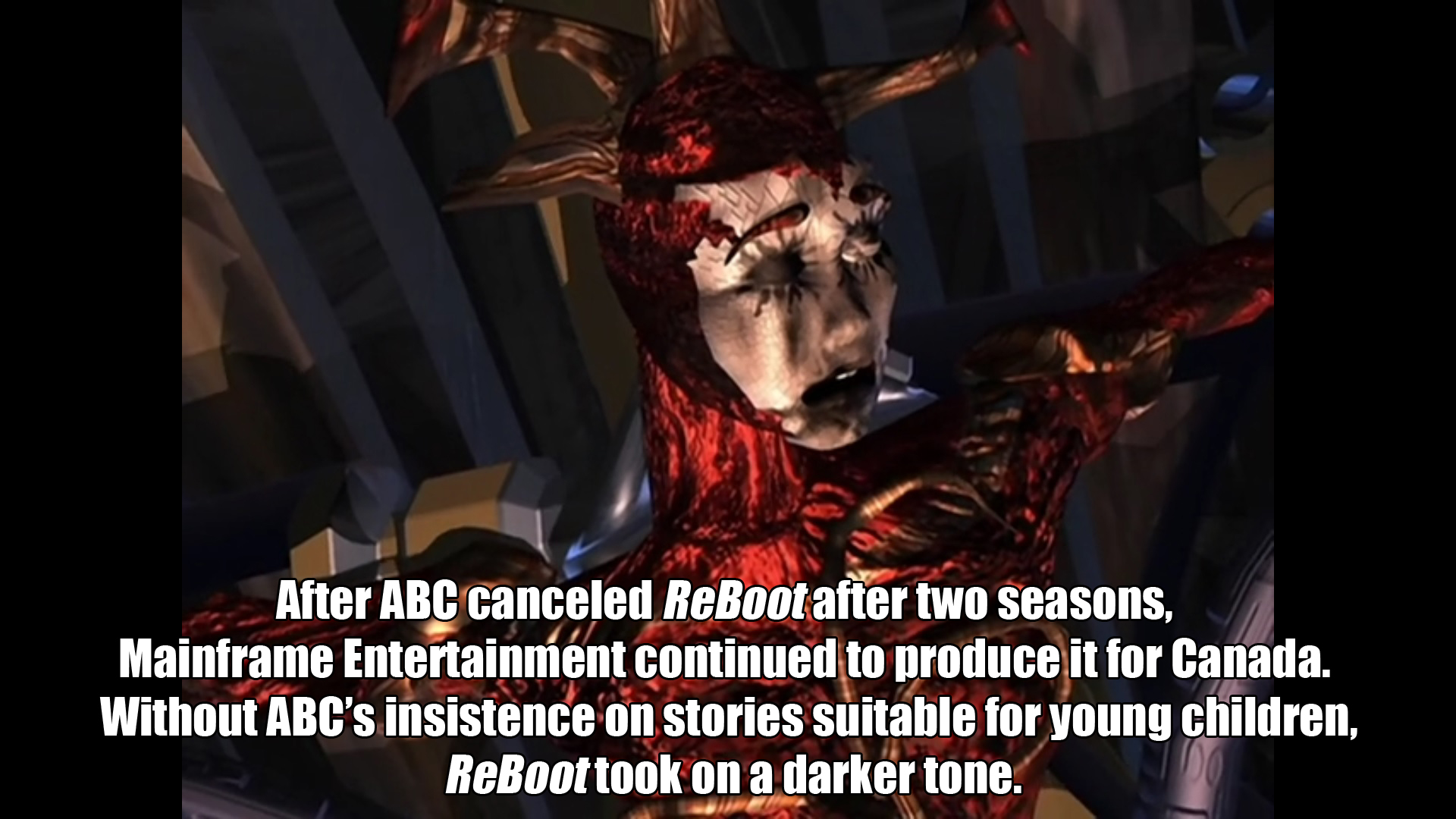 Source: IMDB
-Beast Wars: Transformers
Source: Oliver, G. (Sept 21, 1999). “Roughnecks: The Starship Troopers Chronicles” debacle !!!. Retrieved from 
http://www.aintitcool.com/node/4421